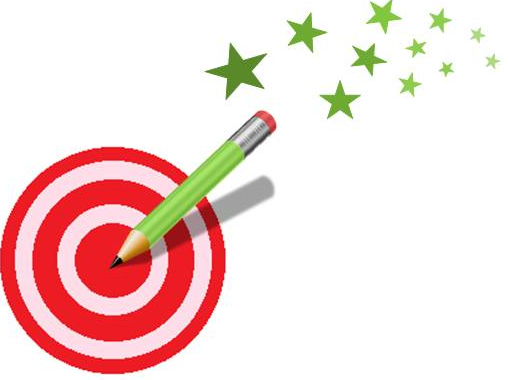 AJOUTER 2
Regarde bien ces calculs avant de commencer.
Effectue ces calculs.
Quelle procédure as-tu utilisée ?
17+2=	2+26=
14+2=	2+89=
37+2=	2+58=
59+2=	2+16=